Zaista me svuda ima:
U moru i u oblacima, 
I na zemlji i u zraku,
I u znaku Vodenjaku.
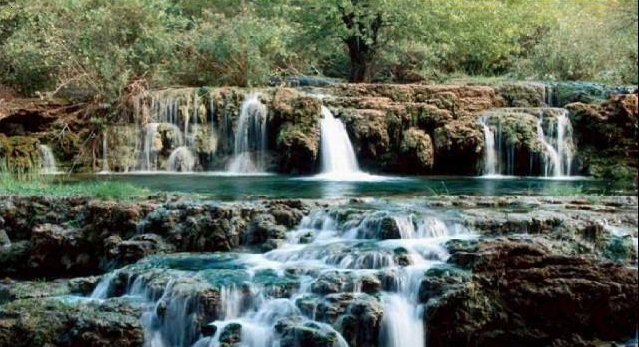 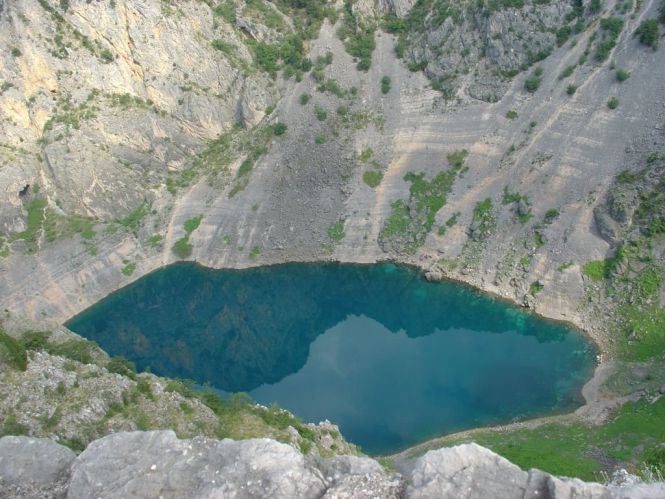 VODE TEKUĆICE
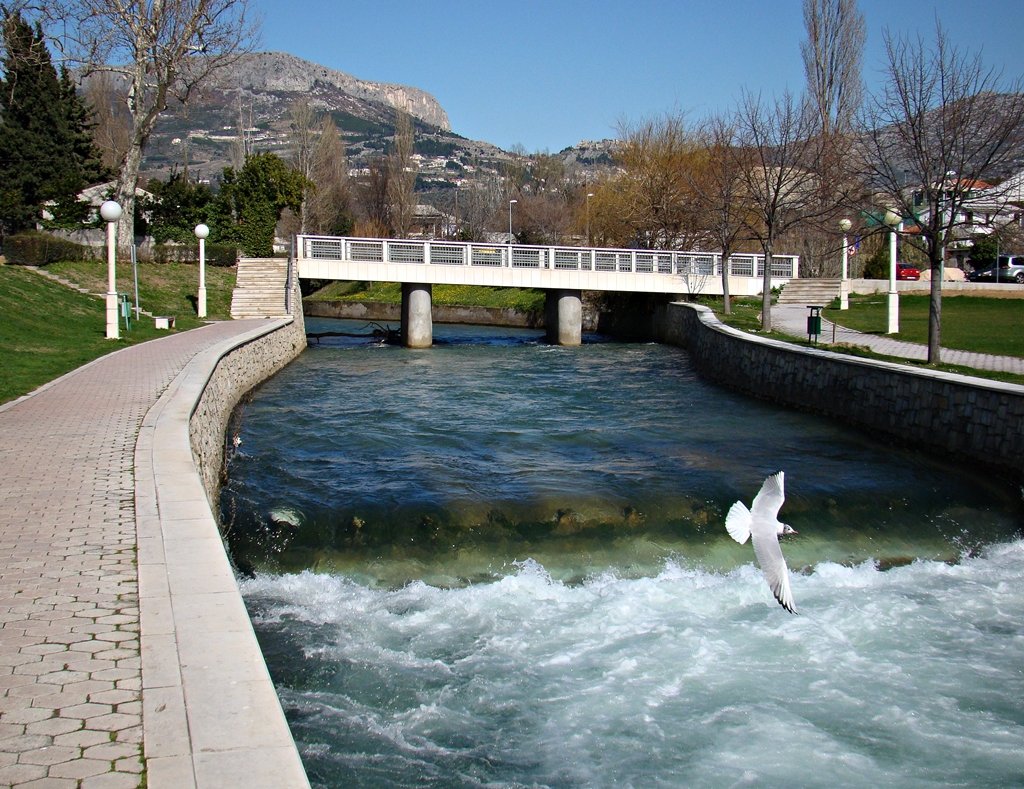 RIJEKA
POTOK
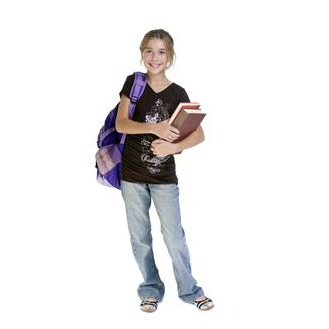 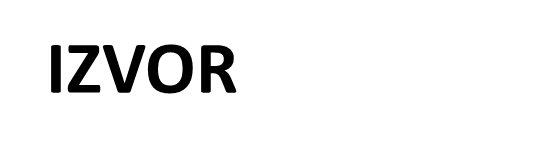 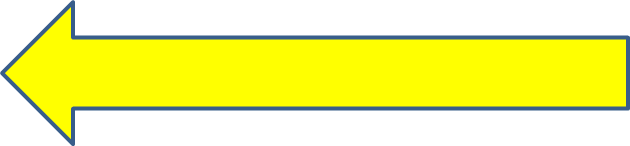 LIJEVA OBALA
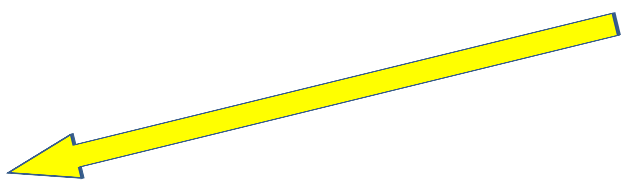 KORITO
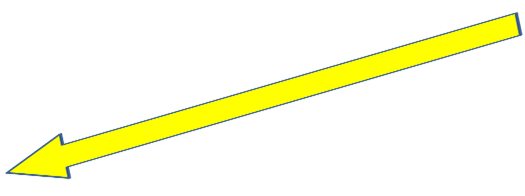 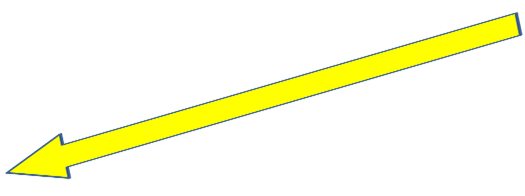 DESNA OBALA
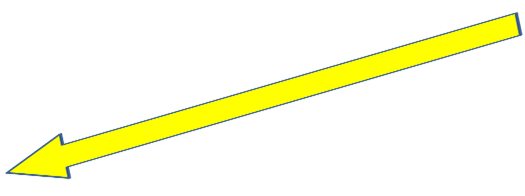 UŠĆE
VODE STAJAĆICE
JEZERO
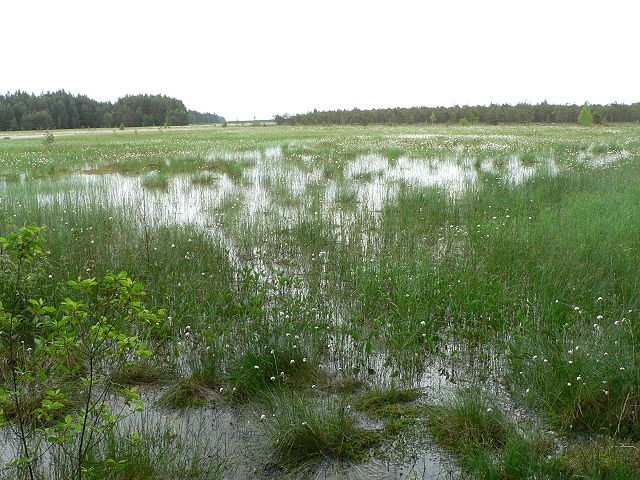 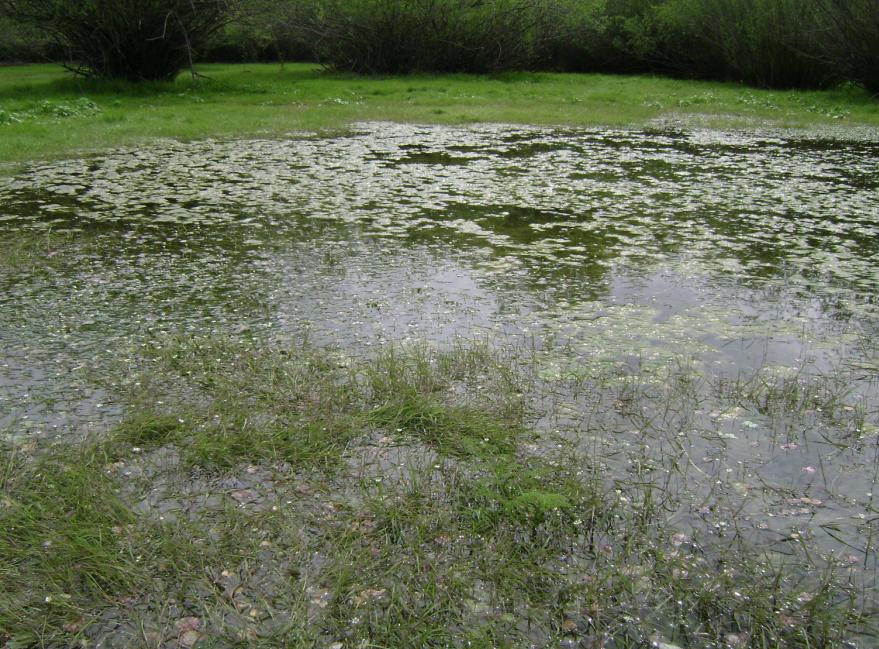 BARA
MOČVARA
RIBNJAK
JADRANSKO MORE
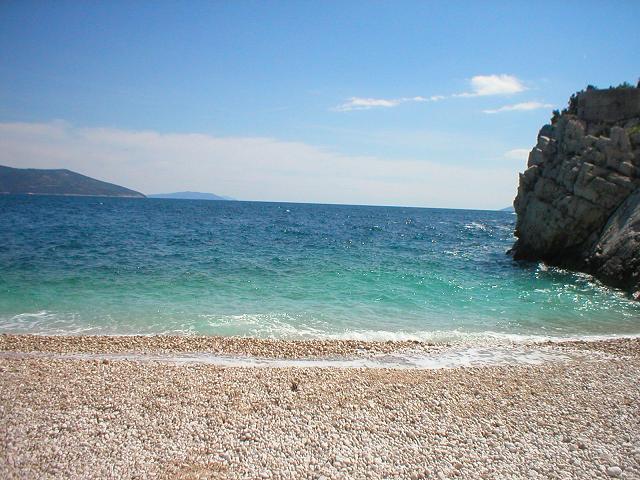 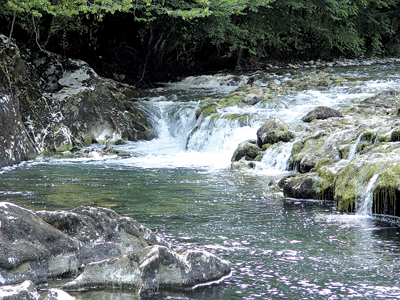 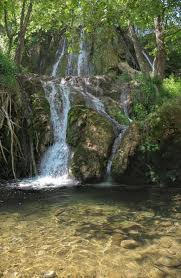 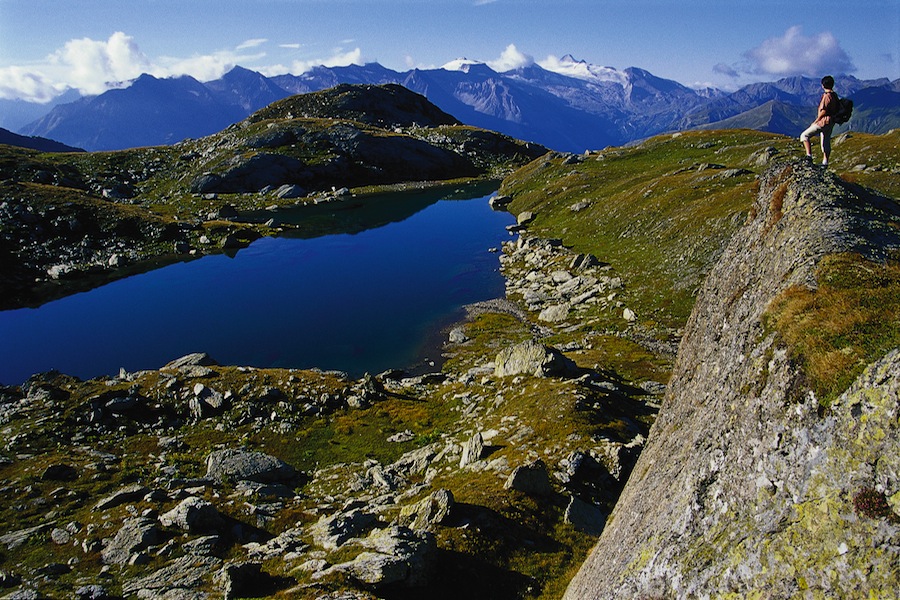 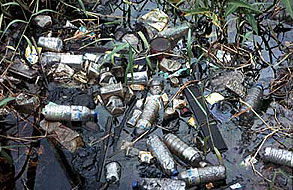 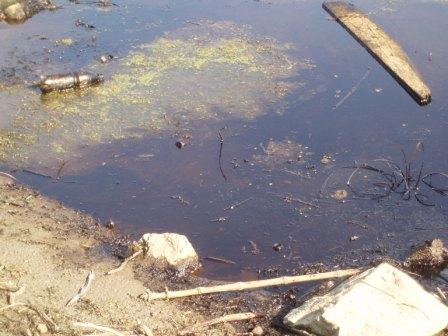 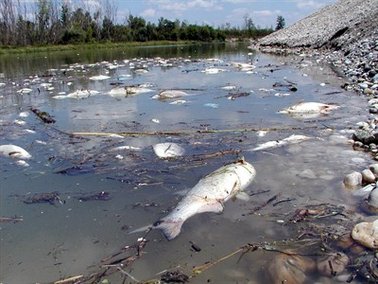 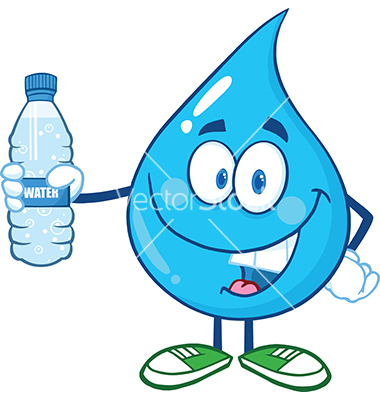 Ne zagađujte vodu !
Ne razbacujte se vodom!
Štedite vodu!
Vodu nemojte bacati.
Bolje zalijte cvijeće vodom jer je i biljkama potrebna voda!
ŽIVI SVIJET U TEKUĆIM VODAMA(RIJEKAMA I JEZERIMA)
VRBA
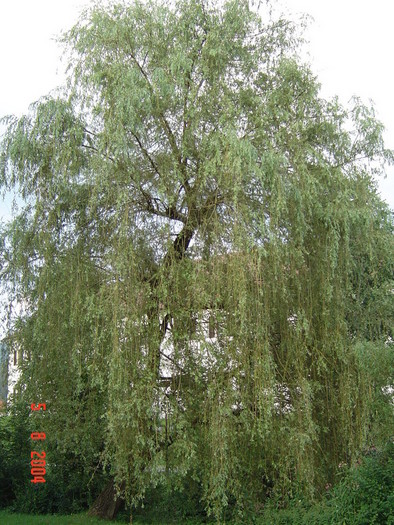 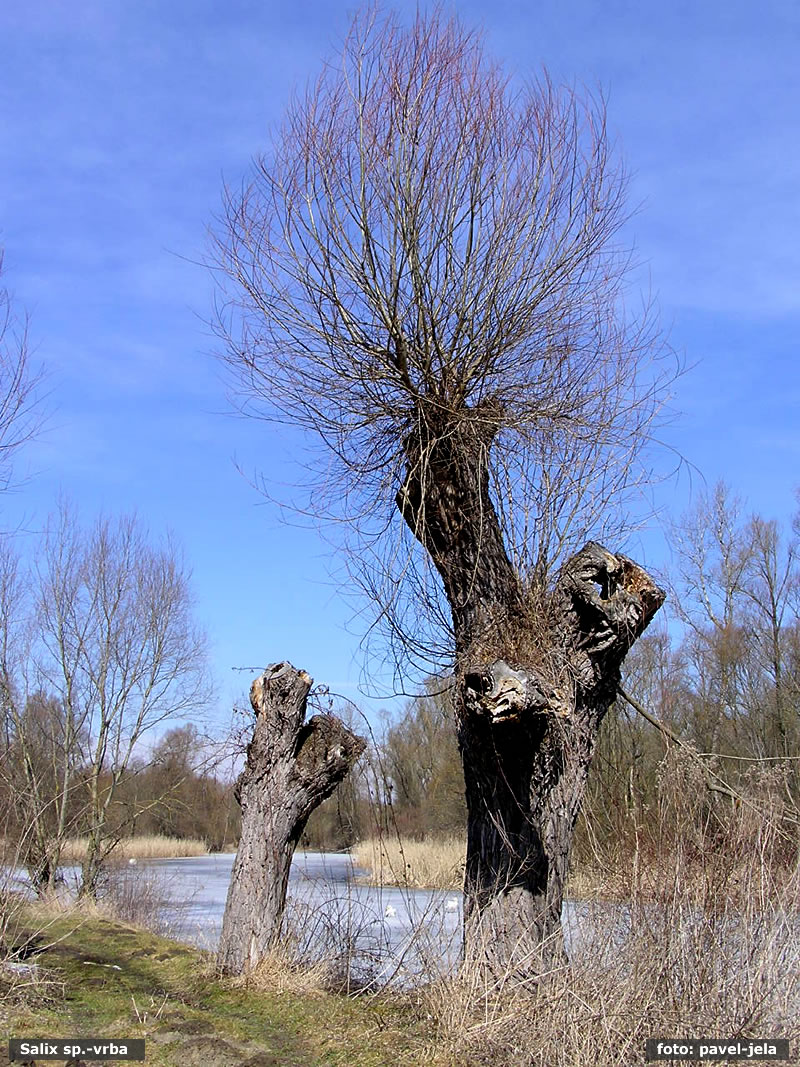 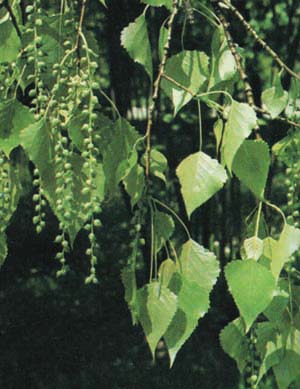 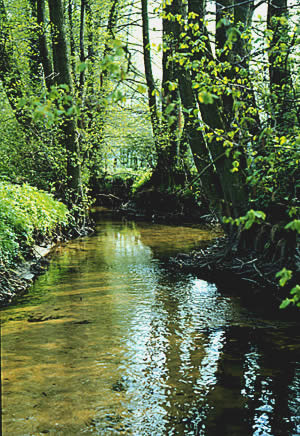 TOPOLA
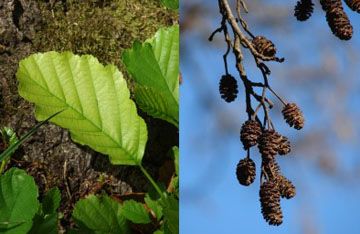 JOHA
JOHA
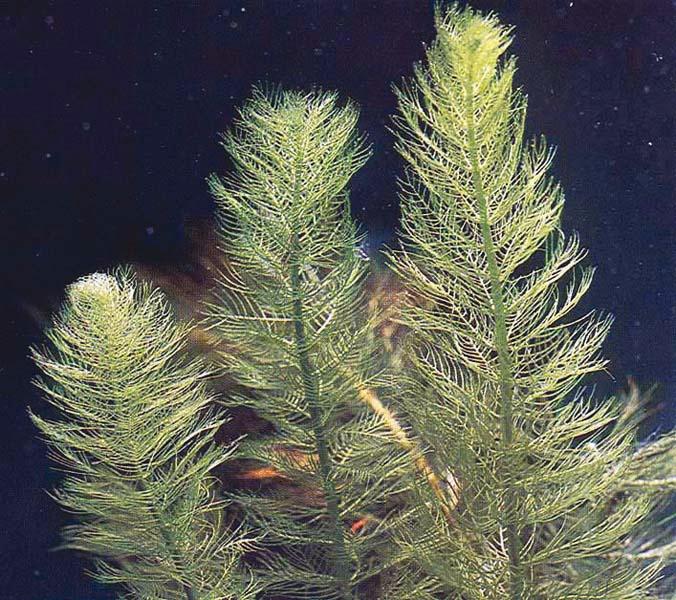 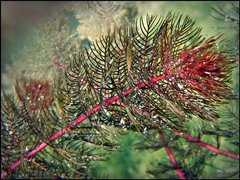 KROCANJ
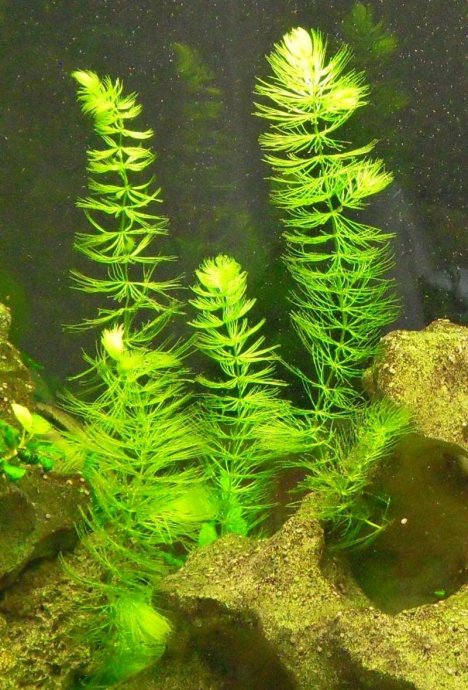 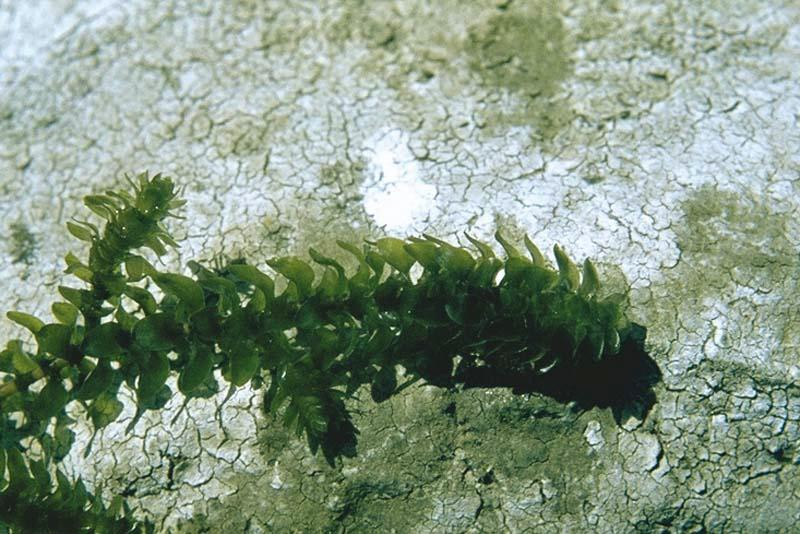 VODENA KUGA
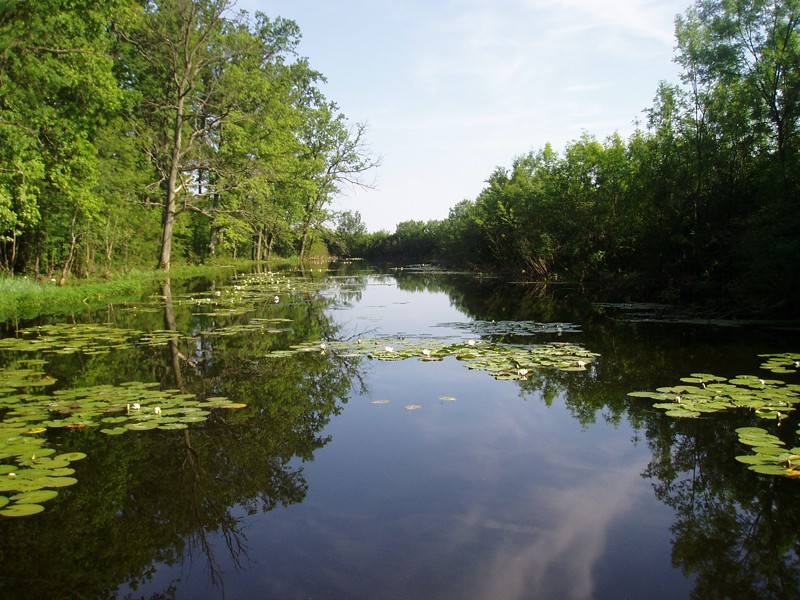 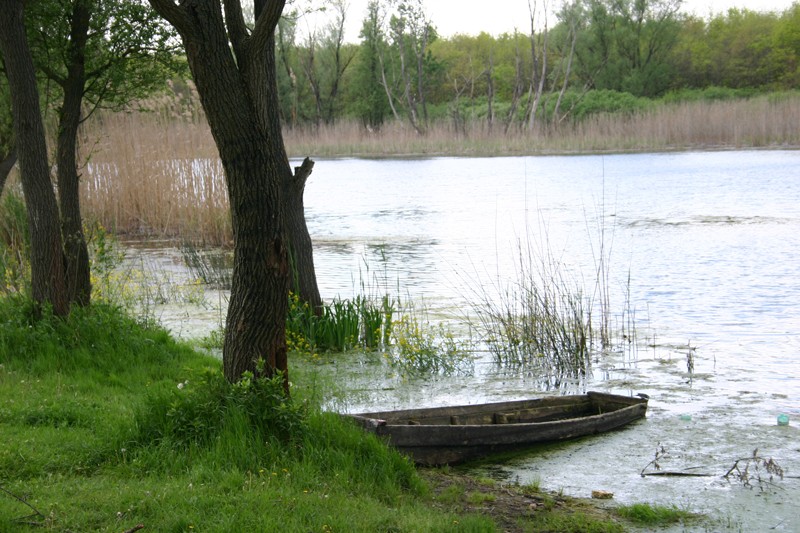 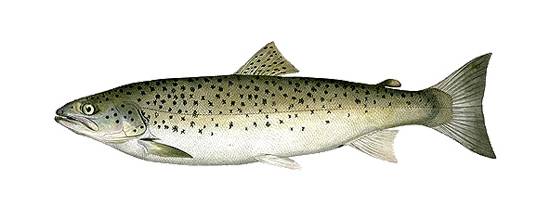 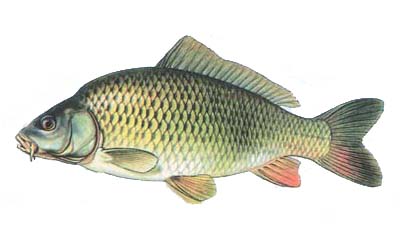 ŠARAN
PASTRVA
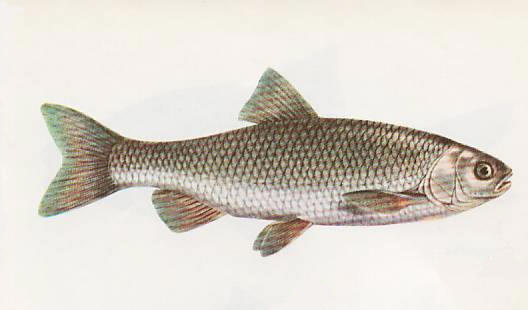 KLEN
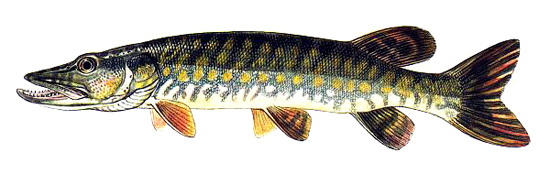 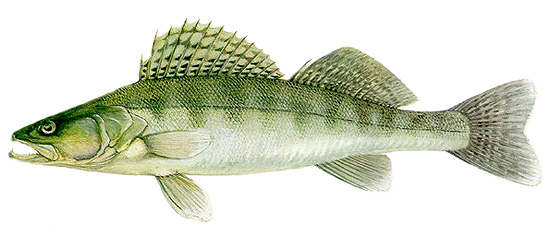 ŠTUKA
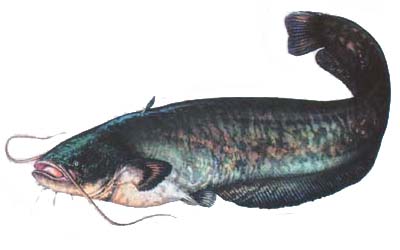 SMUĐ
SOM
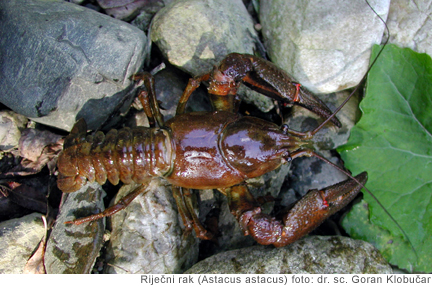 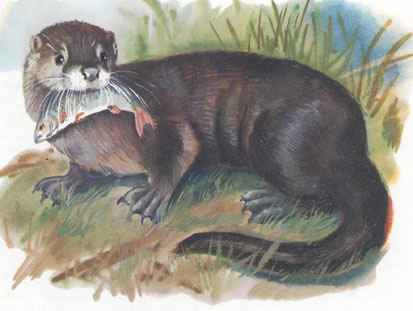 Vode tekućice i živi svijet u njima
Vode tekućice
- teku površinom zemljišta od izvora prema ušću
- manje tekućice: potoci
-veće tekućice: rijeke, rječice
Biljni svijet:
- uz vode (topola, vrba, joha)
- u vodi (alge, mahovine, krocanj, vodena kuga)
Životinjski svijet: 
- ribe (šaran, som, štuka, klen, smuđ, pastrva)
Značenje tekućica:
- opskrba vodom stanova i industrijskih objekata
- odmor, rekreacija, šport
- riba je hrana čovjeka